Torfowiska węglanowe 
w powiecie chełmskim.
Obszar położony jest na wschód od Chełma 
w Obniżeniu Dubienki, stanowiącym fragment 
Polesia Wołyoskiego. 
Złożony jest z 5 torfowisk niskich typu węglanowego. 
Geneza tych torfowisk związana jest z powstaniem,
w wyniku procesów krasowych, zagłębieo terenu,
w których gromadziła się materia organiczna 
i materiały organiczne. Torfowiska te są zasilane wyłącznie 
przez wodę pochodzącą z opadów atmosferycznych. 	
Torfowiska te uznano za jedne z najcenniejszych 
w Polsce obszarów bagiennych oraz ostoję ptaków 
o europejskim znaczeniu.
W skład Chełmskich Torfowisk Węglanowych wchodzą rezerwaty „Brzeźno” ,  
„Rozkosz” i  „Bagno Serebyskie”. 
Należą one do Europejskiej Sieci Ekologicznej NATURA 2000. 
Celem tego systemu  jest ochrona zagrożonych wyginięciem 
gatunków zwierząt, roślin oraz sieci przyrodniczych.
Całkowita powierzchnia: 4309,4 ha
Szczególną rolę w tworzeniu torfowisk należy przypisać jednej roślinie – kłoci wiechowatej, która porasta znaczną częśd obszaru (ok. 50%).
W krajobrazie ostoi ważną rolę odgrywają tzw. grądziki, 
czyli porosłe lasem lub murawami ciepłolubnymi, kredowe wywyższenia terenu. To na nich można spotkad niewielkie płaty lasów typu dąbrowy świetlistej, która prawdopodobnie jest zbiorowiskiem pierwotnym dla tego siedliska. 
Zdecydowana większośd powierzchni ostoi poprzecinana jest rowami melioracyjnymi. Występują tu również liczne 
oczka wodne. Obszar uznawany jest za ważną ostoję ptaków 
o randze europejskiej. Stwierdzono tu przynajmniej 20 lęgowych gatunków ptaków oraz 16 gatunków migrujących wymienianych w tej dyrektywie, wśród których 10 gatunków jest zagrożonych i znalazło się w Polskiej Czerwonej Księdze Zwierząt.
W Chełmskich Torfowiskach Węglanowych 
jest opracowana ścieżka dydaktyczna:
krótsza, która ma 20 km długości 
oraz dłuższa, o długości 40 km. 
Składa ją się z 6 przystanków, a na każdym z nich można podziwiać pola, torfowiska oraz co raz inne okazy rzadko występujących zwierząt i roślin.
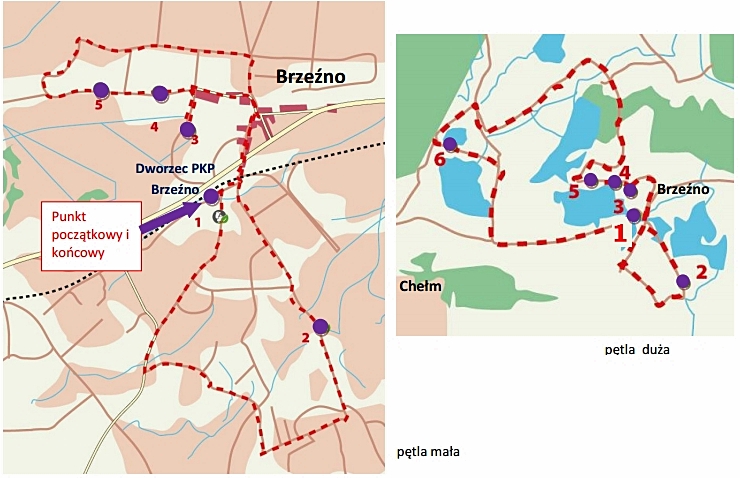 Przystanek 1: Stacja PKP Brzeźno – punkt początkowy.

Przystanek 2:  Rezerwat Rozkosz. 
Występują tu: oman wąskolistny, zawilec wielkiwatowy oraz 
gnieźdżą się bekas kszyk, derkacz oraz żuraw - jest to nasz największy ptak krajowy, który na swoje gody przylatuje na przełomie marca i kwietnia.

Przystanek 3: Motylowa Łąka.
To ścieżka dydaktyczna o długości 1,2 km, dzięki której można dowiedzied się o 
faunie i florze Torfowisk Chełmskich oraz wilgotnych łąk okalających. Najbardziej 
charakterystyczną rośliną tych terenów jest zespół kłoci wiechowatej.
Na Chełmskich Torfowiskach Węglanowych można znaleźd 80 gatunków motyli 
oraz 34 gaturnki ważek, kumaki, ropuchę szarą i żółwia błotnego oraz bobra europejskiego.

Przystanek 4: Rezerwat Brzeźno 
Na wyjątkowość Chełmskich Torfowisk Węglanowych wpływa ich zasadowy 
charakter, który uwarunkowany jest skałą węglanową (kredą piszącą), 
stanowiąc nieprzepuszczalne podłoże skalne. Takie ukształtowanie terenu nazywamy wertepem krasowym. Charakterystyczne dla tego krajobrazu  są wyspy lub półwyspy zwane „grądzikami”.
Przystanek 5: Regionalne zarządzanie zasobami przyrody.
Wokół widzimy pola wokół wsi Brzeźno. 
Patrząc na północ można dojrzed  Cerkiew św. Włodzimierza.

Przystanek 6: Rezerwat Bagno Serebryskie – końcowy.
Na terenie rezerwatu Bagno Serebryskie znajduje się punkt widokowy, 
z  którego możemy obserwowad rzadko spotykane w Europie torfowiska niskie. Rezerwat utworzony w 1991 roku obecnie zajmuje
377 ha. Jest to obszar występowania rzadkich gatunków ptaków wodno-błotnych. Wśród nich na szczególną uwagę zasługują  wodniczka, błotniak popielaty, kulik wielki, dubelt, kobus, bąk zwyczajny, podróżniczek, brodziec krwawodzioby i uszatka błotna. 




Całkowita długość trasy to od 20 do 40 km, w zależności od jej wyboru.
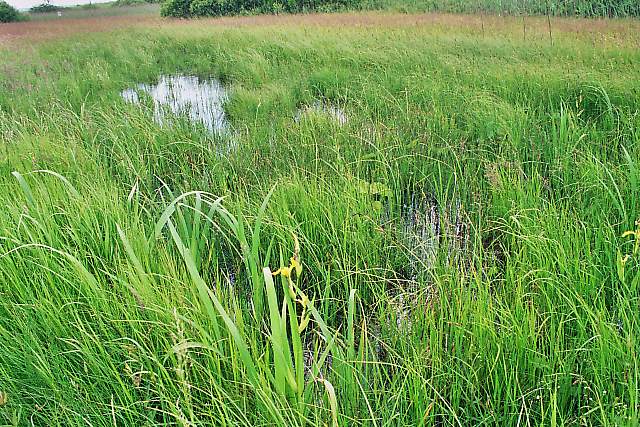 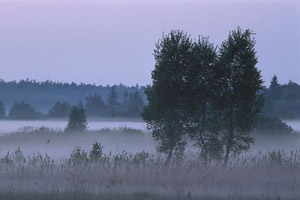 Galeria zdjęć 
okazów występujących 
na tym terenie.
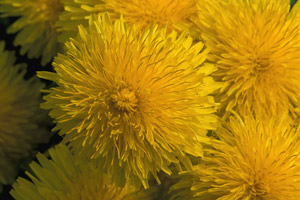 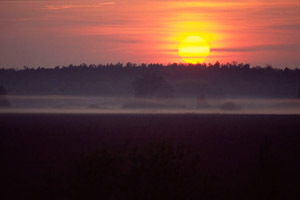 Derkacz – średniej wielkości ptak z rodziny chruścieli. 
W Polsce nieliczny ptak lęgowy. Gnieździ się w całym kraju, 
jednak jest to rozkład nierównomierny: 
liczniejszy jest na północy i wschodzie. 
Większość obserwacji dotyczy jedynie jego 
charakterystycznego głosu, ponieważ jest to ptak 
bardzo płochliwy, o skrytym trybie życia.
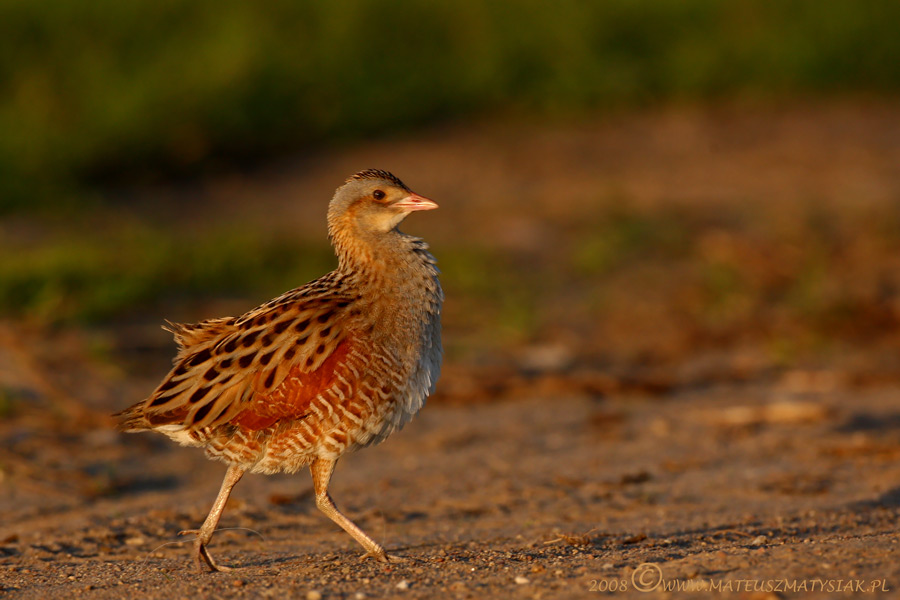 Derkacz
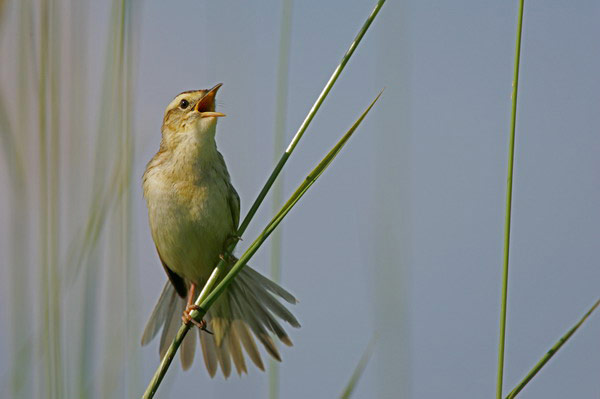 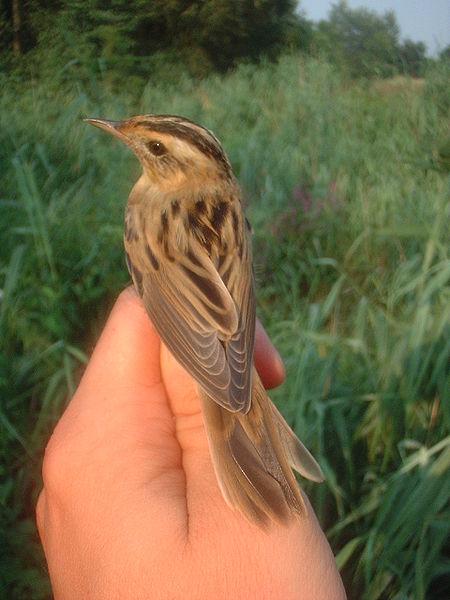 Wodniczka
Wodniczka jest niewielkim ptakiem wędrownym 
z rodziny trzciniaków wcześniej zaliczanego 
do pokrzewkowatych. Zamieszkuje wschodnią Europę 
i zachodnią Azję po Ural, w pasie klimatu umiarkowanego.
Jest gatunkiem zagrożonym wyginięciem 
w skali globalnej. Na całym świecie żyje zaledwie 
ok. 20 tys. par, między innymi właśnie tutaj, w Polsce. 
Jeszcze w początkach XX wieku zasięg występowania 
wodniczki obejmował dużą część Europy zachodniej 
i środkowej, jednak od lat 60’ i 70’ obserwuje się 
drastyczny spadek jej liczebności, 
a w wielu rejonach całkowity zanik.
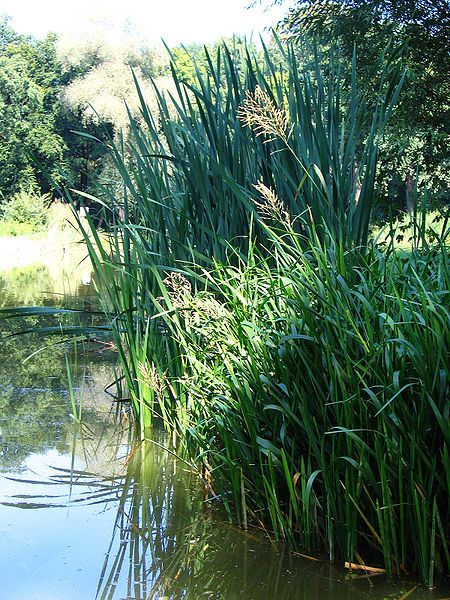 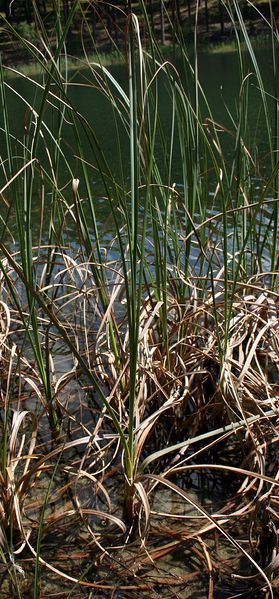 szuwary turzycowe
kłoć wiechowata
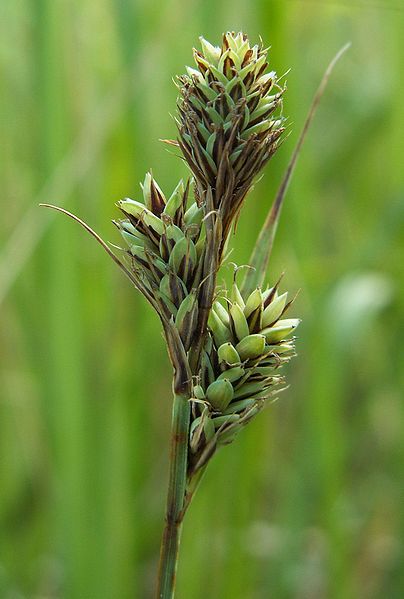 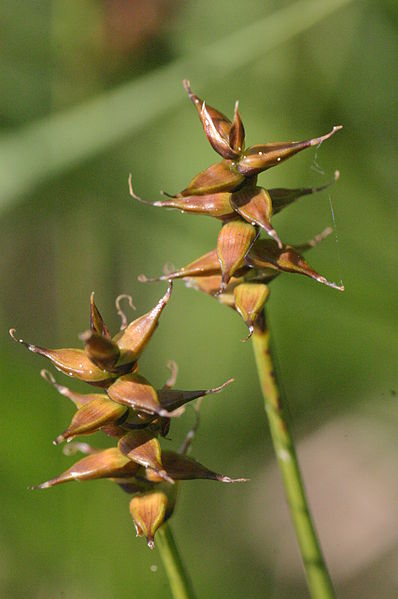 Turzyca Buxbauma
Turzyca Davalla
Sowa błotna
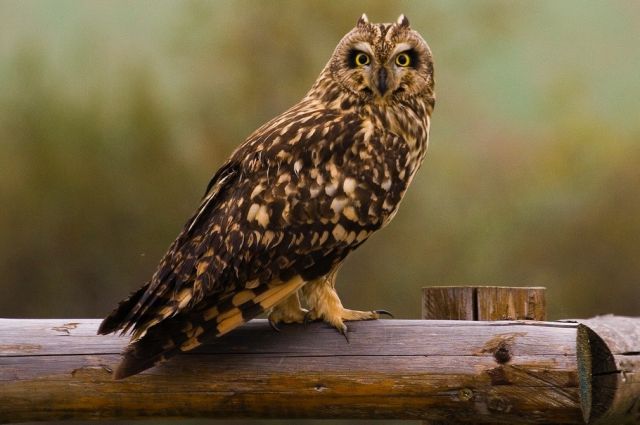 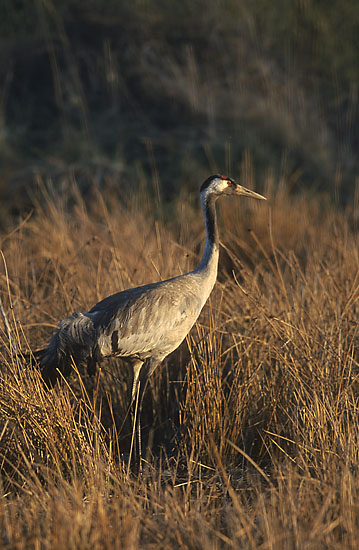 Żuraw
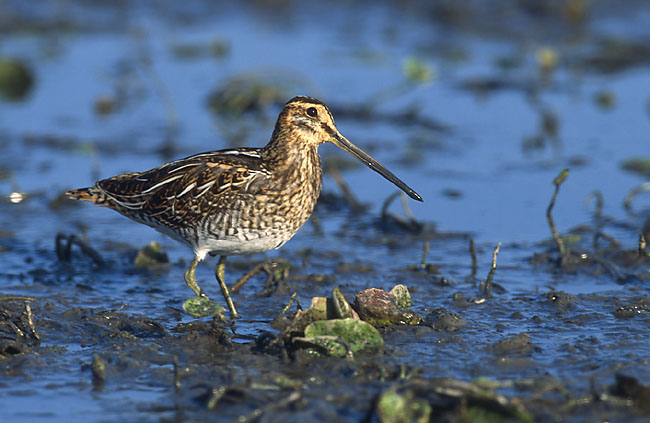 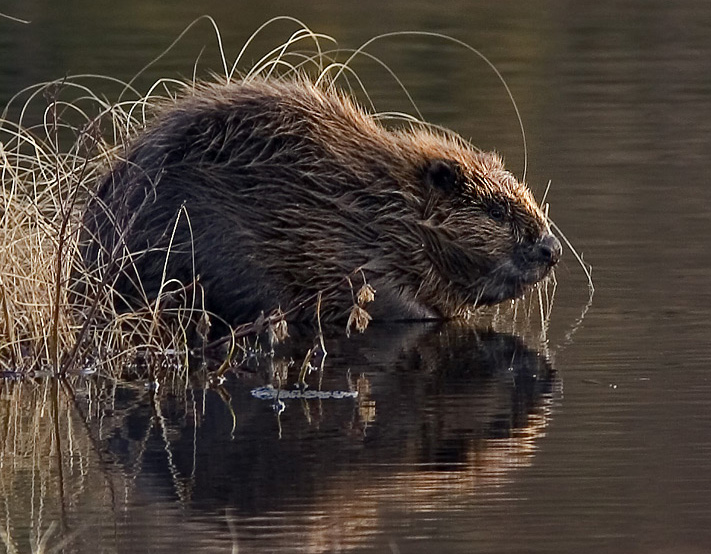 Bekas kszyk
Bóbr europejski
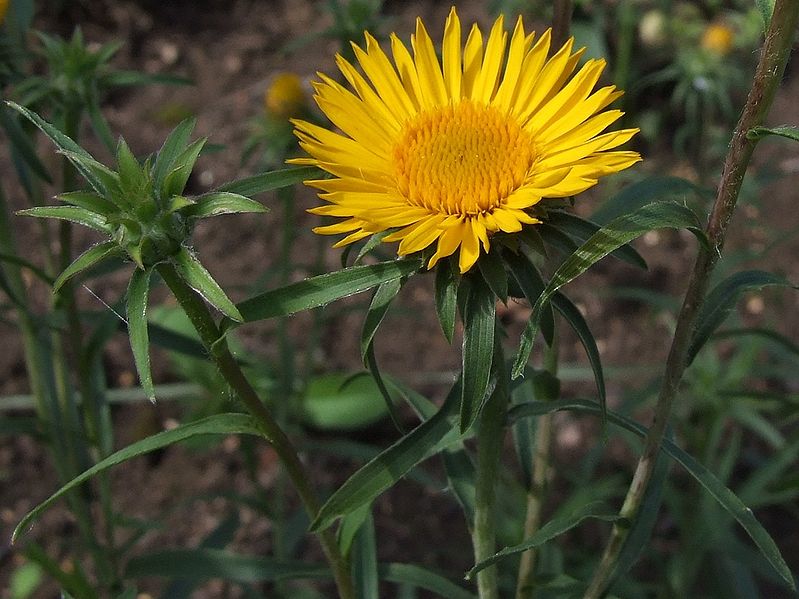 Oman Wąskolistny.
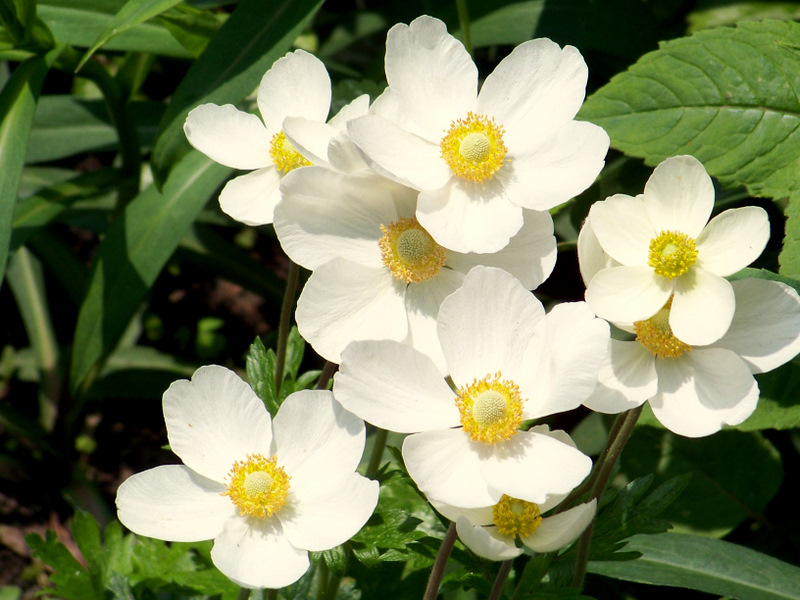 Zawilce Wielkokwiatowe
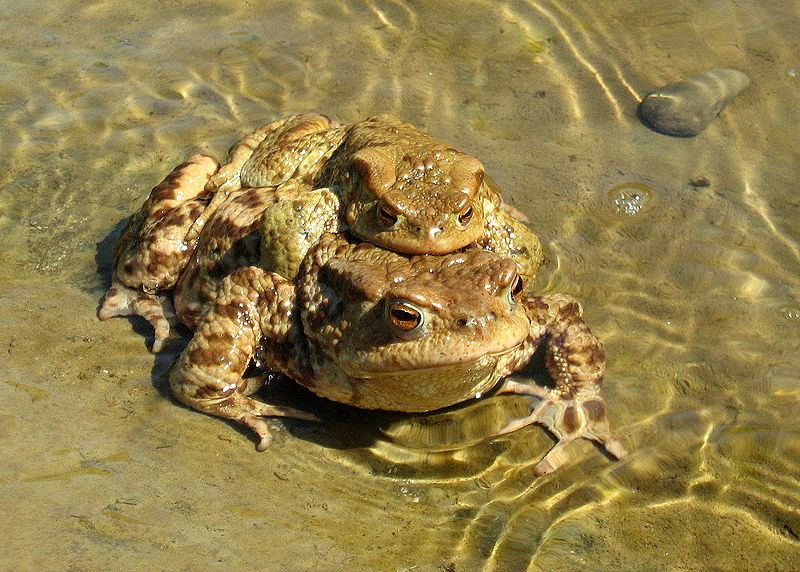 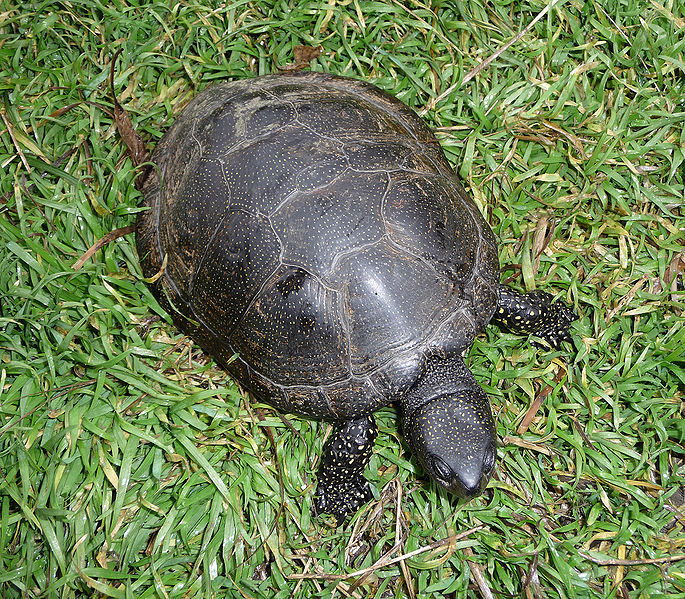 Ropucha szara
Żółw błotny
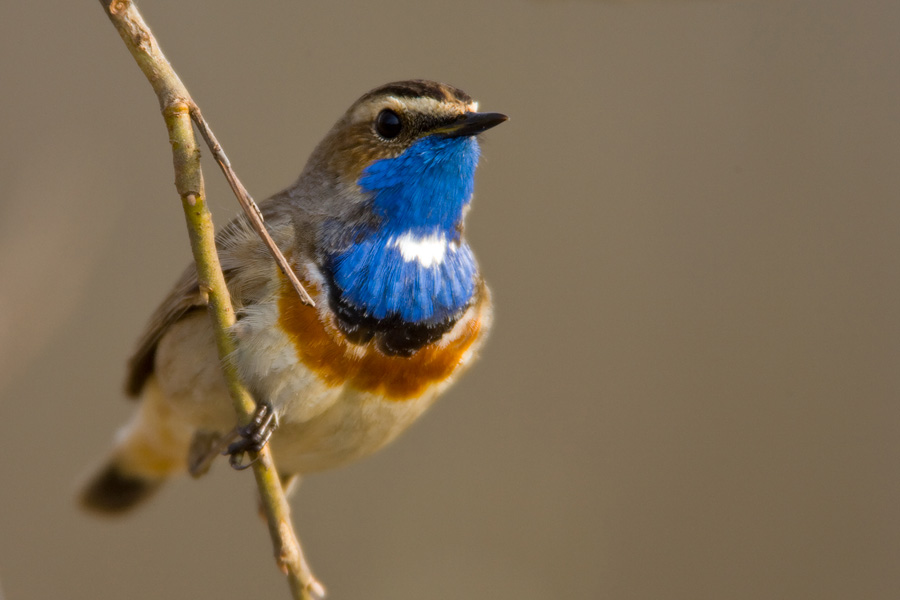 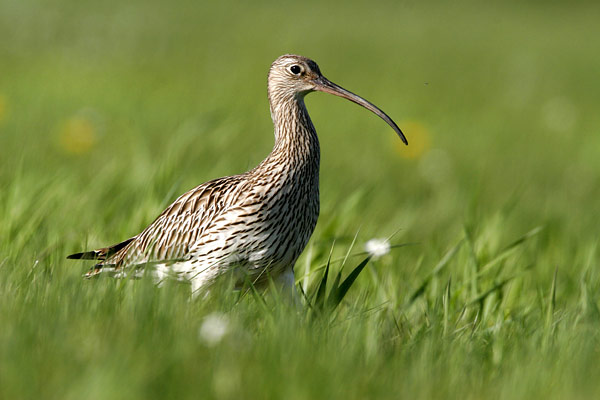 Podróżniczek
Kulik wielki
Błotniak łąkowy
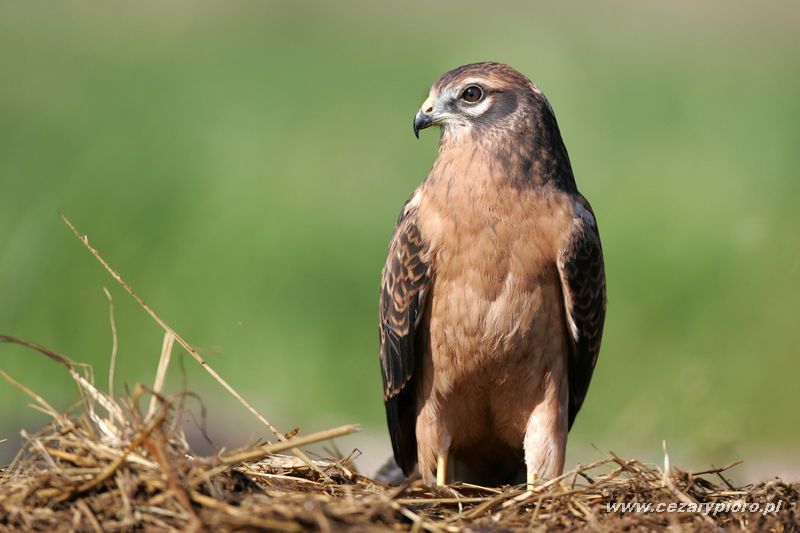 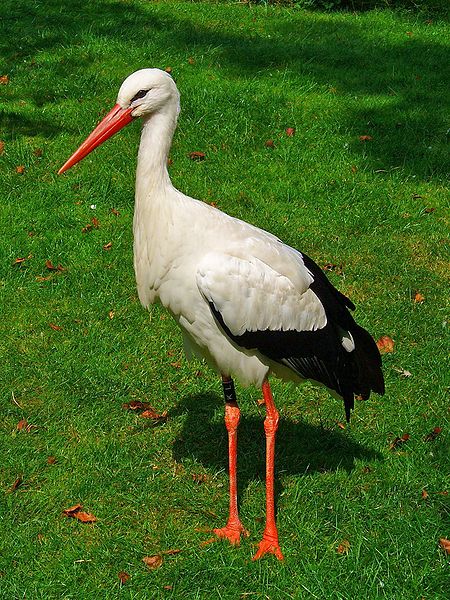 Bocian biały
Dla zainteresowanych turystyką tych obszarów:
Trasa wiedzie przez tereny podmokłe. Niezbędnym elementem odzieży będą wysokie kalosze oraz peleryna przeciwdeszczowa. Tereny są tu dośd ciężkie więc nawet w suchych miesiącach warto mied ze sobą porządne, wysokie buty trekkingowe. Z racji wilgotności spodziewać należy się dużej ilości komarów więc warto się zaopatrzyd w środki odstraszająca. Najważniejszym elementem przyrody ożywionej do obserwacji są tu ptaki. Warto więc uzbroić się w lornetkę, bądź specjalistyczną lunetę ornitologiczną. Jeśli aparat to koniecznie z szybką migawką i dużym zoomem, bądź teleobiektywem.
Dziękuję za uwagę!
Wykonał: Daniel Raczyński.
Opracowano na podstawie:
http://pl.wikipedia.org/wiki/Strona_g%C5%82%C3%B3wna

http://www.lto.org.pl/n2000_chtorfowiskaw.html

http://wyjdzzpociagu.most.org.pl/chelmski/c-torfweg.htm